HF 718: Property Tax Legislation
Iowa League of Cities Membership Webinar
June 28, 2023
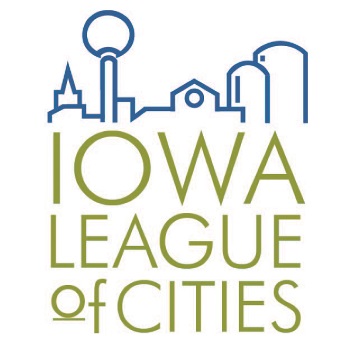 Agenda
City-Related Content of HF 718

High-level Summary & Impact

Examples – Division 2

Questions
Division II – City Rate Consolidation
Sets the max rate for this combined levy at $8.10 in future years

Consolidates several General Fund levies and the Emergency levy into a combined general fund levy

Provides a mechanism for levy rate to be reduced if non-TIF taxable growth triggers are met or exceeded

Goal is to bring all levies back under or to the $8.10 max rate over time
Division II – City Rate Consolidation (cont.)
Regular General
Emergency
Contract for Use of Bridge
Rent / Ins /Maint. Of Non-owned Civic Center
Operation & Maint. of Owned Civic Center
Planning of San. Disposal Proj.
Levy Improv. Fund in Special Charter City
Inst. / Vocal Music Groups
Memorial Building
Symphony Orchestra
Cultural / Scientific Facilities
County Bridge
Border River Bridges
Aid to Non-Gov Transit Company
Maintain Gift/Devise Institution
City EMS
Support Public Library
Division II – City Rate Ratchet Down (cont.)
Provides a mechanism for levy rate to be reduced if non-TIF taxable growth triggers are met or exceeded

Goal is to bring all levies back under or to the $8.10 max rate over time

Reduces levy by constraining growth by 2% or 3% each year, depending on the trigger hit

Non-TIF taxable growth under 3%, no reduction

Non-TIF taxable growth over 3% but less than 6%, 2% reduction factor applied

Non-TIF taxable growth over 6%, 3% reduction factor is applied
Calculation of Ratcheting Mechanism
(Current Year CGFL requested dollars/(Current Year non-TIF taxable * reduction percentage))*1000 = Budget Year CGFL Rate

Budget Year CGFL * (Budget Year non-TIF taxable/1000) = Budget Year CGFL revenue
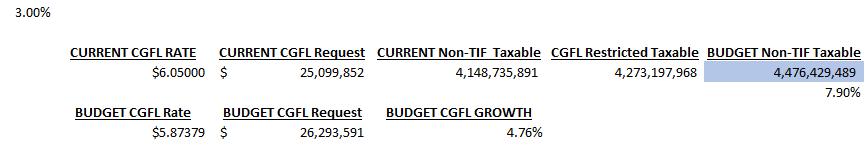 Division V – Homestead Credit & Exemption
Retains the homestead credit and adds a homestead exemption for individuals 65 and over

AY2023 an exemption of 3,250

AY2024 and forward, an exemption of 6,500

Requires the homestead credit form to allow for ability to claim exemption

Requires those currently receiving the homestead credit to receive the homestead exemption without further application if they qualify (are 65 or over)
Division VI – Military Exemption
Increases the military exemption to 4,000 for AY23 / FY25 and after
Current military exemption is 1,852
Division VIII – Transit Funding
Applies only to transit operators in cities over 200K in population
Currently would only apply to the City of Des Moines & DART
Allows Des Moines to continue to assess a franchise fee up to 7.5%
Amount over 5% must be paid to DART and used to reduce DART levies
Effective for FY25
Division VII – Urban Revitalization
Requires minimum assessment agreements on new commercial abatement agreements

For Urban Revitalization which includes residential, allows the school rate (total rate) to apply to the abated residential value

Only the school rate will apply, the property is still exempt from all other tax rates

Effective for AY25 / FY27
Division X – Budget Notice Mailing Process
Requires cities, counties and schools submit the following information via DOM forms by March 15 beginning for FY 2024-2025 budgets:
Total Current Year Tax Rate and Dollars (DOM Provides)
Proposed Budget Year Tax Rate and Dollars
If there is an increase, an explanation of the reasons for the increase, detailing specific purposes or programs
An example of the tax impact on a residential and commercial property (DOM Provides)
Percentage of current year property tax rate in relation to other levy authorities (DOM Provides)
Time, Date and Place of hearing on this proposal
Requires notice be published of this public hearing in the same manner as the regular budget notice. Requires it be placed on local government’s web page and social media
Division X – Budget Notice Mailing (cont.)
Requires County auditor to mail the budget statements to taxpayers by March 20
Extends all local government budget deadlines to April 30
Extends deadline for budget protests to May 10
DOM will create the forms to be mailed and the system for cities to enter their information for the mailing
Division XIII & XIV – City Debt Issuance
Requires bond elections to be held on the regular November election date
Effective for elections held after July 1, 2023
Requires statement on property tax impacts to essential & general corporate purpose bond issuance notice
“an estimate of the annual increase in property taxes as the result of the bond issuance on a residential property with an actual value of one hundred thousand dollars”
Division XIII & XIV – City Debt Issuance (cont.)
Requires expanded debt reporting on the county and city Annual Financial Reports (AFRs)
Full list of debts owed by city during the fiscal year
Similar in nature to the Long Term Debt Schedule of the budget forms
Amount of issue
Purpose of the debt
Approval via election or council vote
Whether inside of non-voted issuance thresholds for General Corporate Purpose
Date of issuance
Division XIII & XIV – City Debt Issuance (cont.)
Increases the thresholds for city debt issuances w/o vote
5,000 or less in population = $520,000
5,001 to 75K in population = $910,000
75,001 and above in population = $1,300,000
Requires DOM to recalculate and publish thresholds 
Adjusted by a CPI factor every January
Beginning January 1, 2025
Requires DOM to issue a report on bond issuance to the General Assembly each December 1
Division IX – County Auditor Valuation Reporting
Requires county auditors to begin submitting a different breakdown of assessed and taxable valuation each November/December
Revaluation property
New Construction & Other property
Effective for AY 2024 & FY 2025-2026
HF 718: Summary-Level
ALL cities impacted

Budget process will be a major change

Division 2 (among others) will have impacts on financial considerations

Changes to exemptions & credits will have impact on city taxable valuations

Elections for bonds for indebtedness restricted to one annual timeline

Thresholds for bond requirements for general corporate purpose increased

Property tax abatement agreements and limits
HF 718: Summary-Level
(Division 2): ACGFL levies will be impacted for most communities:

From LSA’s Fiscal Note:

96% of cities experienced at least one year of [tax base] growth above 3% from FYs 17-23
A significant majority can expect to see their property tax rate trimmed … for at least one of the upcoming four years
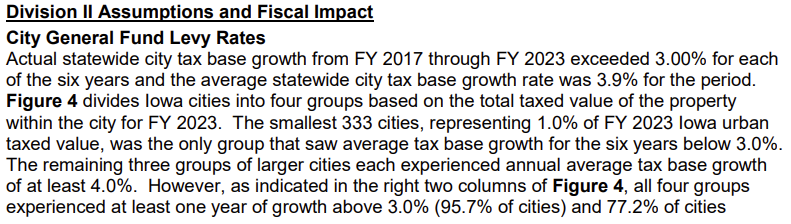 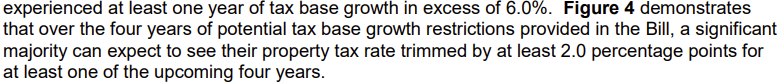 HF 718: Division 2 City Examples
City A Assumptions: “medium-growth city”	
Line 2a valuation (FY 24): $1,000,000,000
Line 2a valuation (FY 25): $1,040,000,000Assume FY 24-25 growth: 4% (Tier II)
FY 24 ACGFL (baseline): $8.10

Formula to derive FY 25 ACGFL maximum:
1,000 * (Property taxes generated in previous year by ACGFL / (1.02*Line 2a valuation in previous year)

= 1,000*($8.10*($1,000,000,000/$1,000))/ (1.02*$1,000,000,000)
=1,000*($8,100,000/$1,020,000,000)
=$7.94 (for FY 25)

If City A had 4% growth the following year(s):	

FY 26 ACGFL = $7.78
FY 27 ACGFL = $7.63
FY 28 ACGFL = $7.48

*FY 29+ can go up to $8.10 max ACGFL for ALL cities
The math
HF 718: Division 2 City Examples
Impact of revenue generated by City A

Pre-HF 718: assume ACGFL-equivalent rate stayed at $8.10
Generates ~$35.8M (FYs 25-28 combined)

With assumed HF 718 rates (previous slide)
Generates ~$34.0M (FYs 25-28 combined)

Year-to-Year Difference is about a 2% reduction each of the 4 years
Difference is about 9.4% if amount in FY 28 is compared alone
Difference in 4-year totals is about 5.2%

*Important Note: this example assumes the city used the new max calculated ACGFL each year. Cities can choose a ACGFL lower than the calculated max. It also assumes the Tier II growth rate each year (3-6% Line 2a valuation growth). If the city fell below 3%, and had a ACGFL rate under $8.10, it could go up to the new $8.10 limit for that year.
HF 718: Division 2 City Examples
City B Assumptions: “low or no growth city”	
Line 2a valuation (FY 24): $50,000,000
Line 2a valuation (FY 25): $50,000,000Assume growth: 0% (Tier I) for all budgets FYs 25-28
FY 24 ACGFL (baseline): $8.50

City B can go up to $8.50 max ACGFL levy for each budget FY 25-28.

In FY 29, City B will be subject to a $8.10 max ACGFL (as are all cities)

The impact for FYs 29 and forward would depend upon the starting ACGFL.
HF 718: Division 2 City Examples
City C Assumptions: “high-growth city”	
Line 2a valuation (FY 24): $3,000,000,000
Line 2a valuation (FY 25): $3,210,000,000Assume FY 24-25 growth: 7% (Tier III)
FY 24 ACGFL (baseline): $8.37

Formula to derive FY 25 ACGFL maximum:
1,000 * (Property taxes generated in previous year by ACGFL / (1.03*Line 2a valuation in previous year)

= 1,000*($8.37*($3,000,000,000/$1,000))/ (1.03*$3,000,000,000)
=1,000*($25,110,000/$3,090,000,000)
=$8.13 (for FY 25)

If City C had 7% growth the following year(s):	

FY 26 ACGFL = $7.89
FY 27 ACGFL = $7.66
FY 28 ACGFL = $7.44

*FY 29 can go up to $8.10 max ACGFL for ALL cities
The math
HF 718: Division 2 City Examples
Impact of revenue generated by City C

Pre-HF 718: assume ACGFL-equivalent rate stayed at $8.37
Generates ~$119.3M (FYs 25-28 combined)

With assumed HF 718 rates (previous slide)
Generates ~$110.6M (FYs 25-28 combined)

Year-to-Year Difference is about a 3% reduction each of the 4 years
Difference is about 11.1% if amount in FY 28 is compared alone
Difference in 4-year totals is about 7.3%

*Important Note: this example assumes the city used the new max calculated ACGFL each year. Cities can choose a ACGFL lower than the calculated max. It also assumes the Tier III growth rate each year. If the city fell below 3% for Line 2a valuation growth, and had a ACGFL rate under $8.10, it could go up to the new $8.10 limit for that year.
HF 718: Resources
League website & summary-level Cityscape article/info sheet

League’s New Laws publication

Department of Management

Webinar

Upcoming events

League Budget Workshops

Update to special report on property taxes *anticipated fall/winter 2023
Thank you!
Ted Nellesen
Iowa Department of Management
ted.nellesen@iowa.gov

Erin Mullenix
Iowa League of Cities
erinmullenix@iowaleague.org